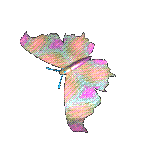 CHÀO MỪNG QUÝ THẦY CÔ
VỀ DỰ GIỜ THĂM LỚP 3E
Môn:  Toán 
BÀI 27: GIẢM MỘT SỐ ĐI MỘT SỐ LẦN
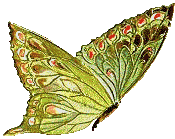 Giáo viên: Vũ Thị Mỵ
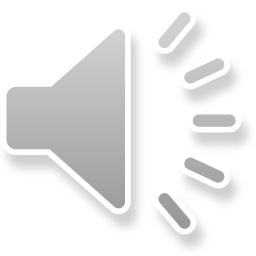 Chào mừng các em đến với trò chơi
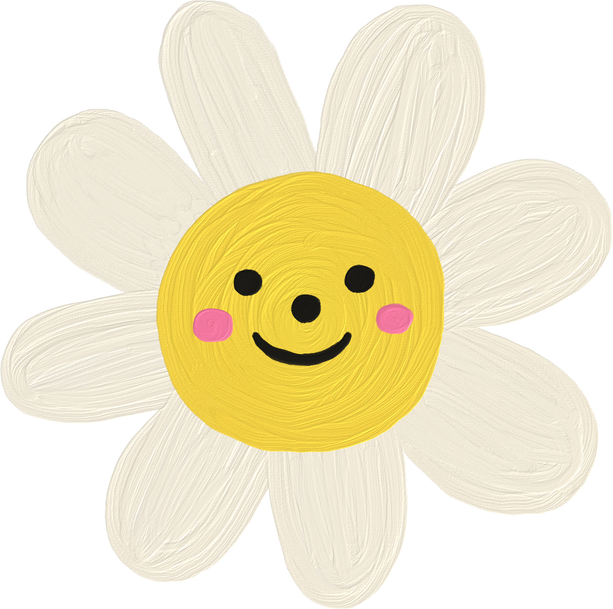 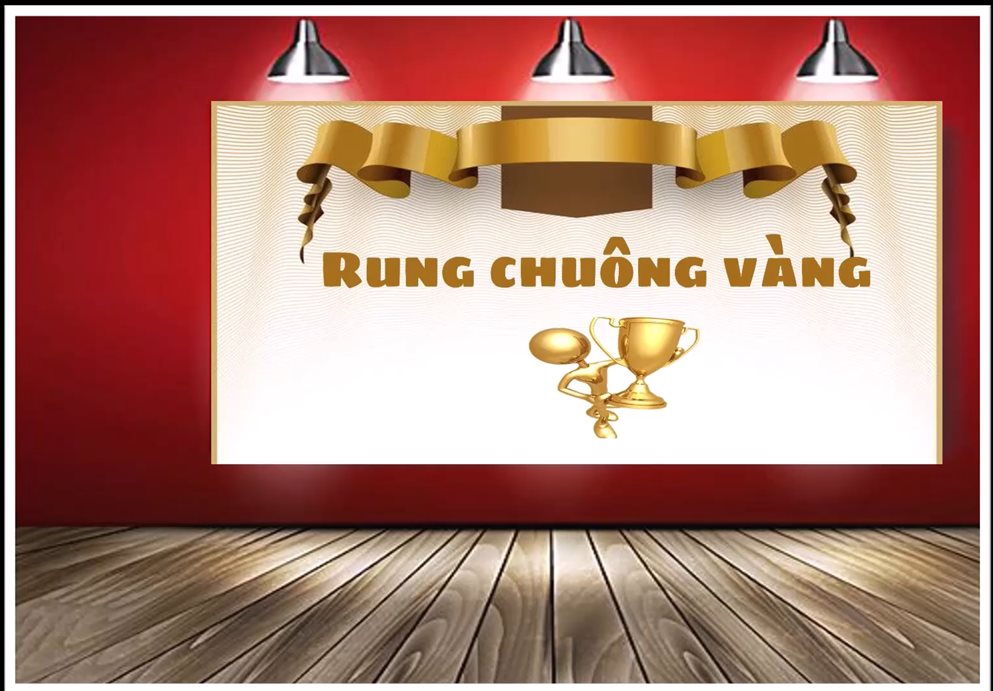 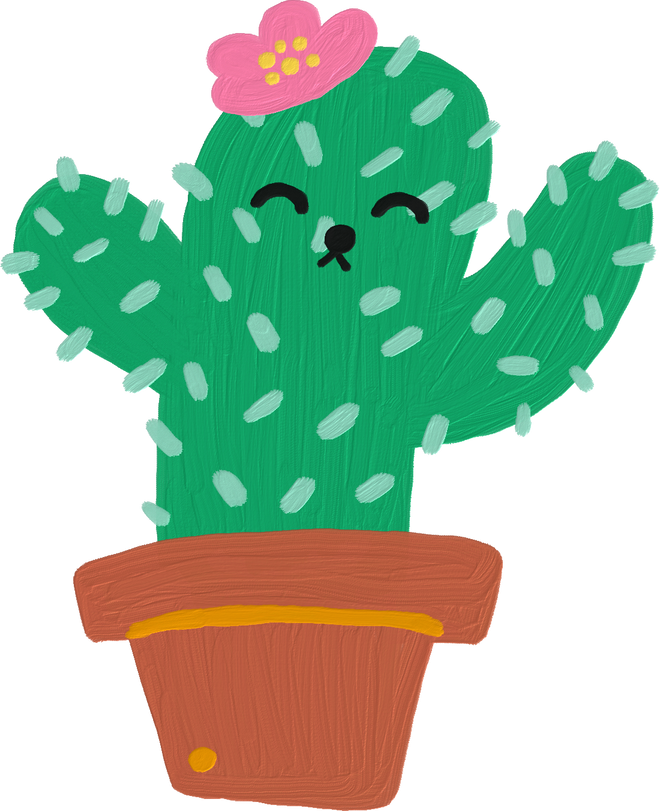 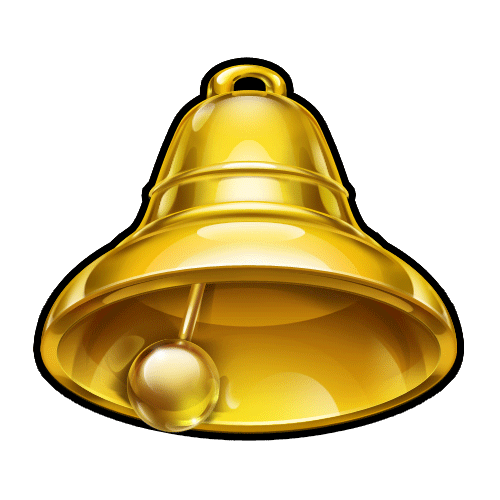 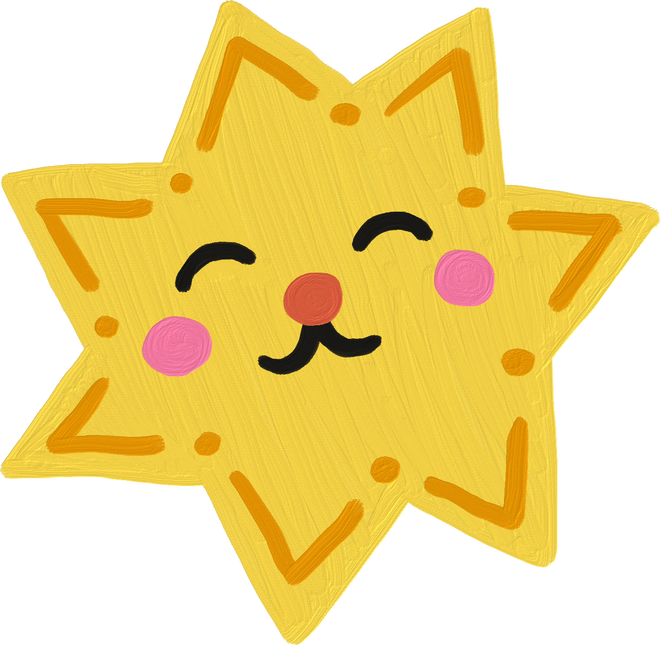 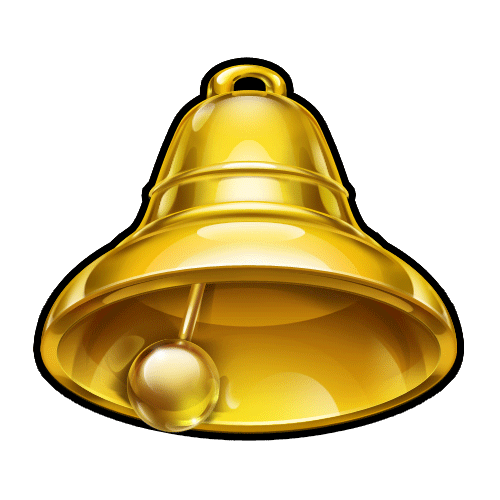 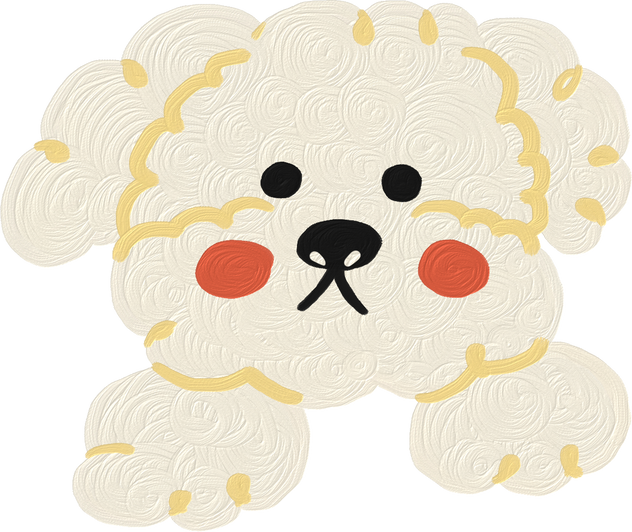 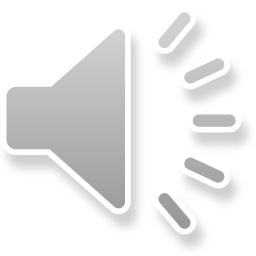 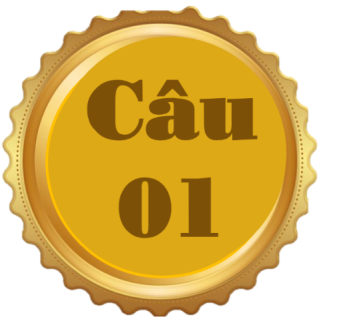 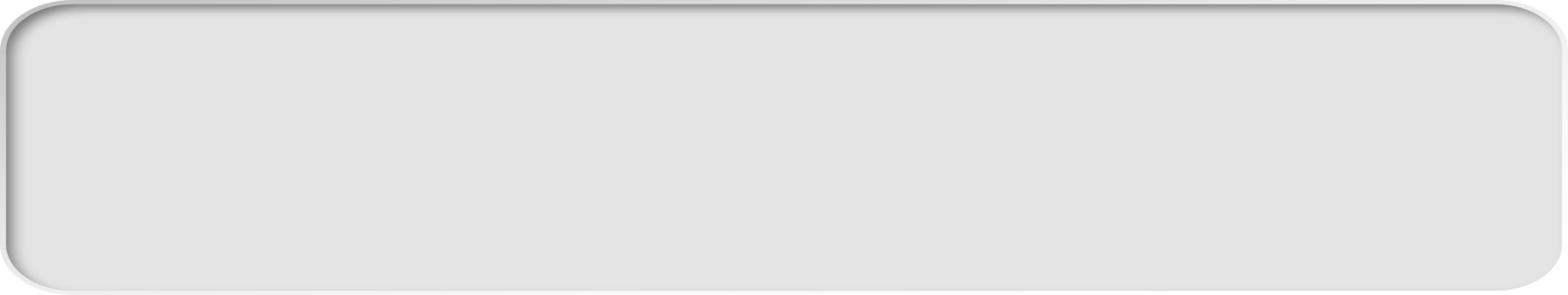 Kết quả của phép tính 86 : 2 = ?
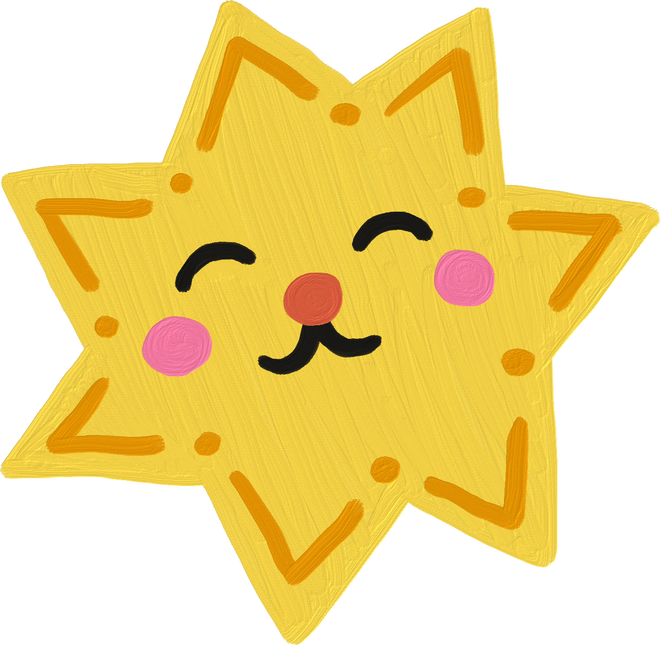 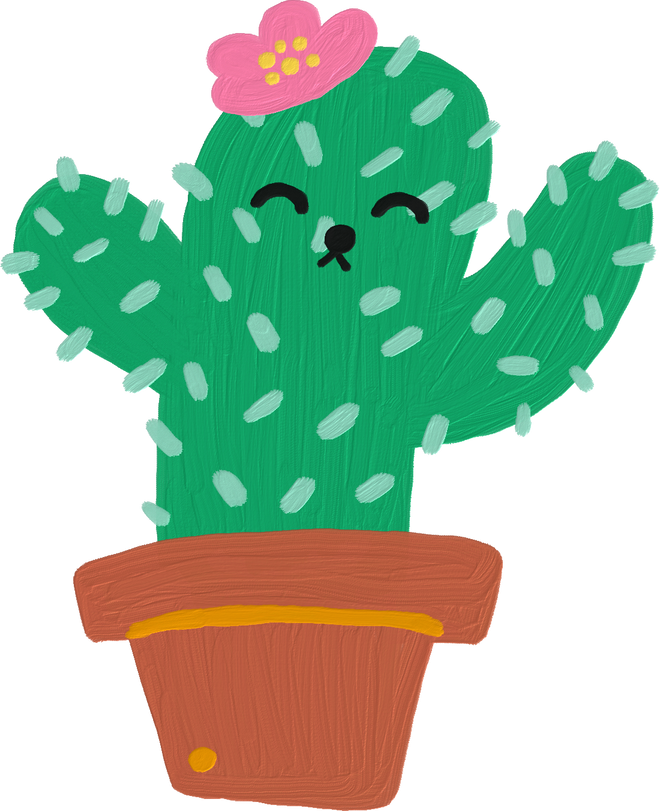 A. 84
C. 43
B. 88
D. 34
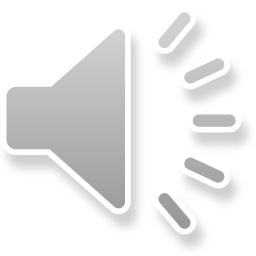 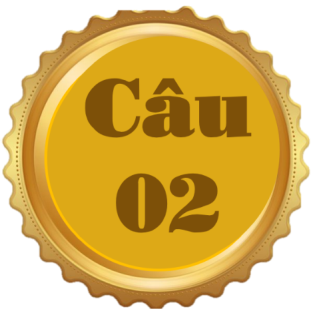 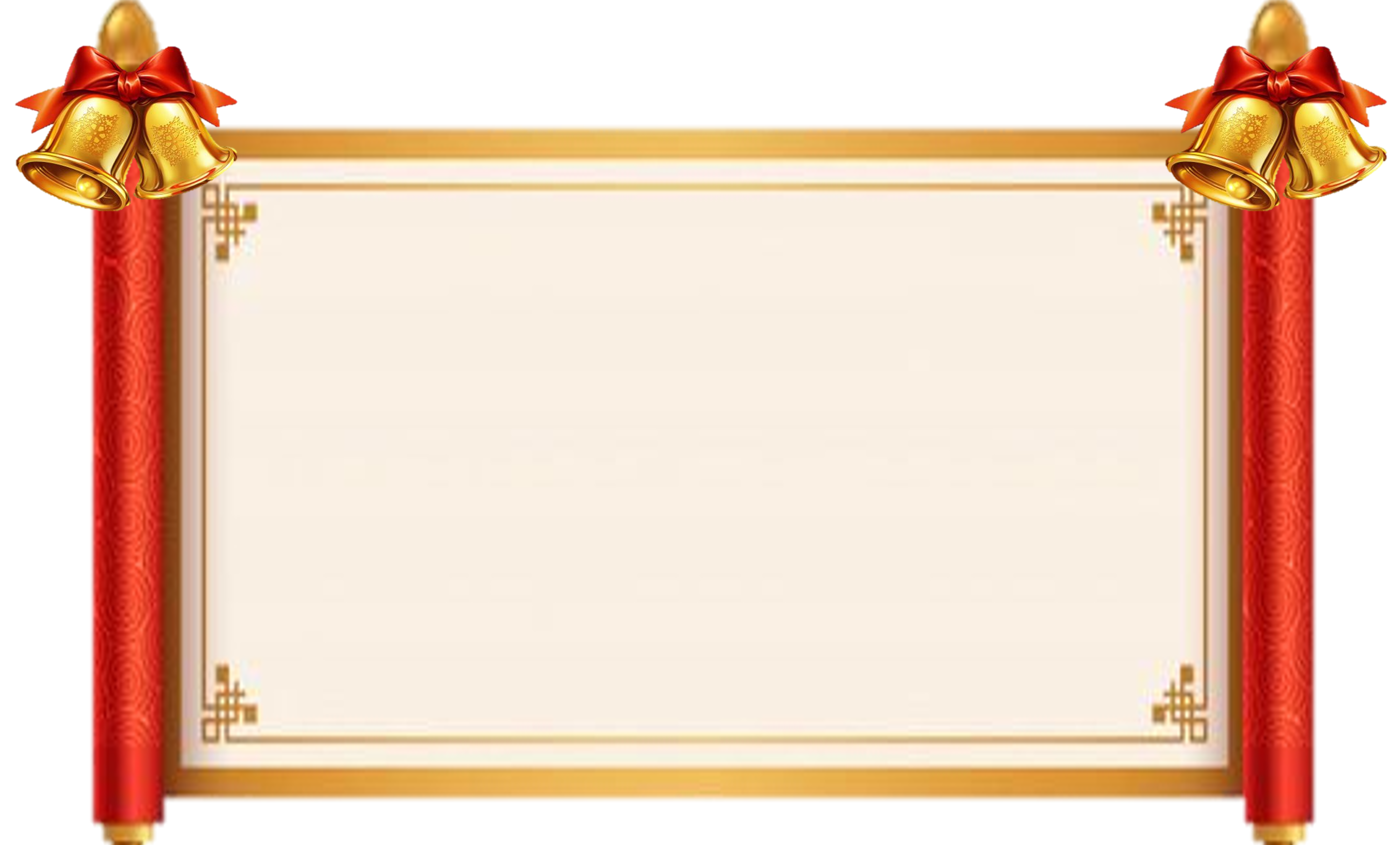 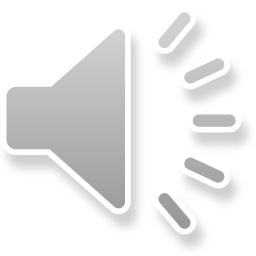 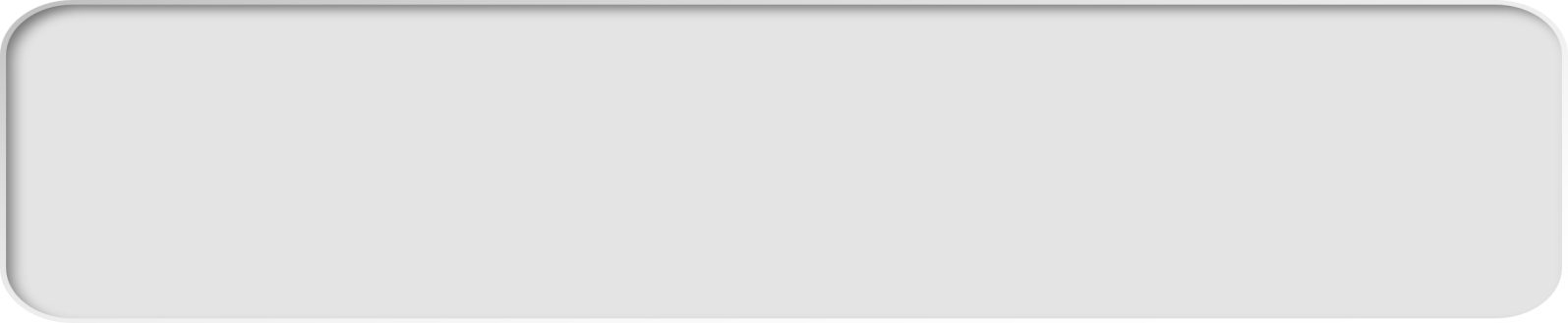 Tìm phép chia có số dư là 3
A. 53 : 3
B. 43 : 3
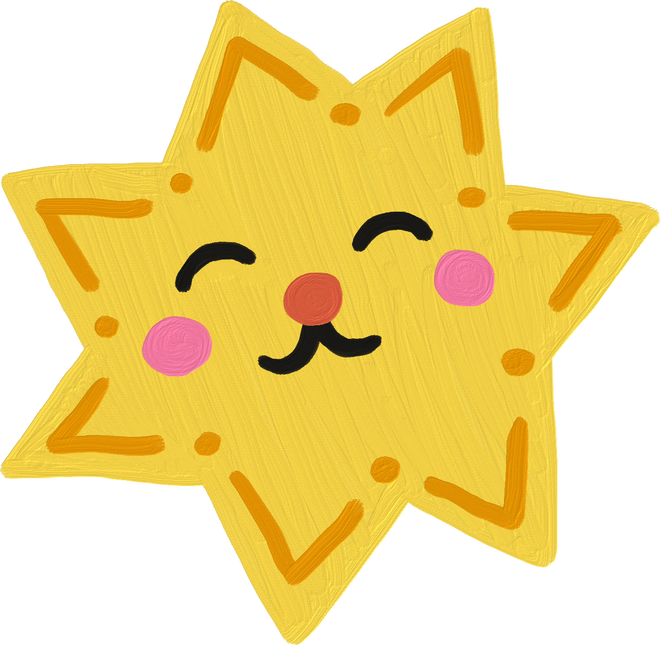 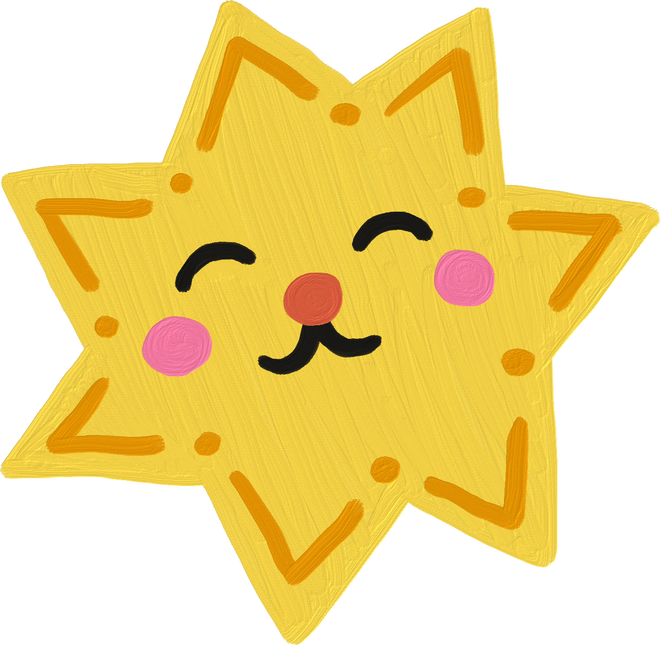 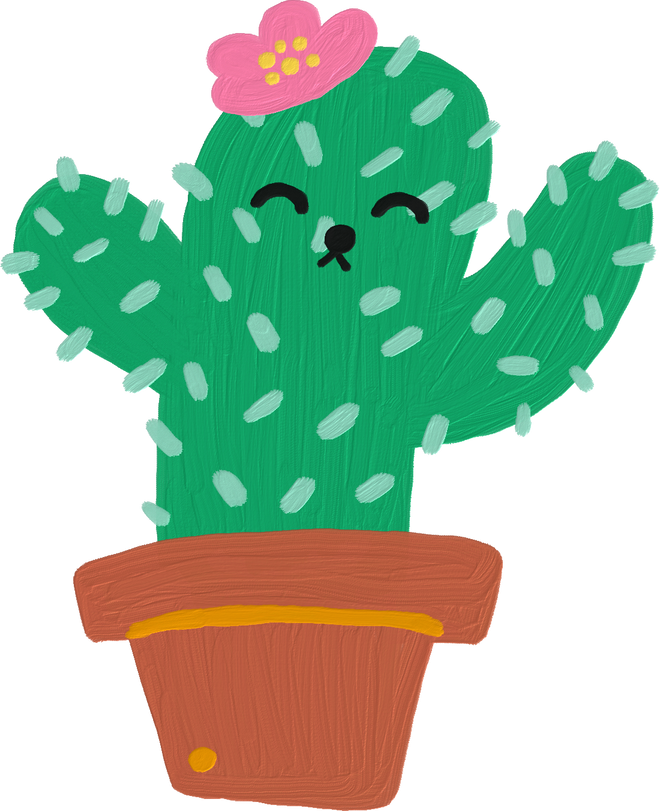 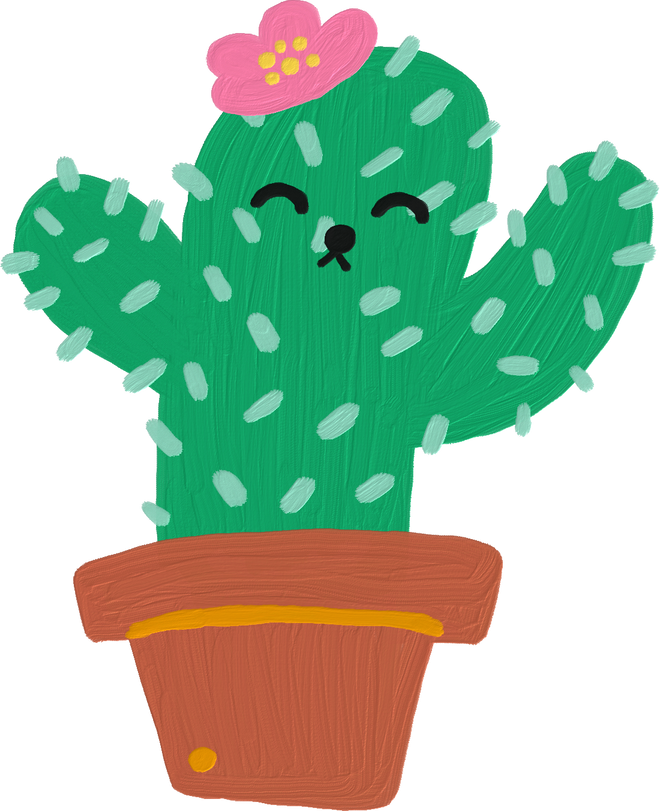 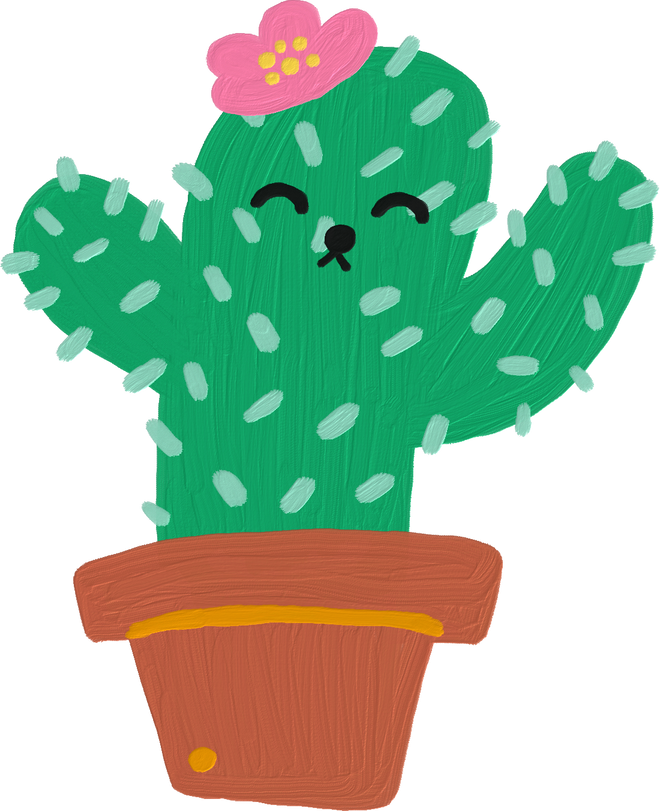 C. 64 : 4
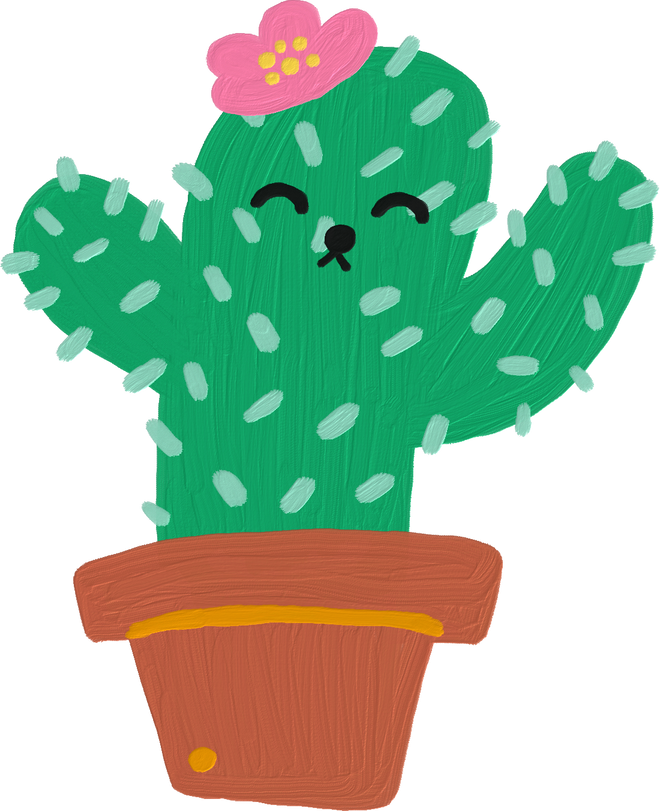 D. 25 : 5
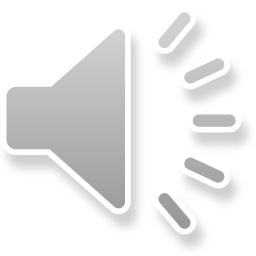 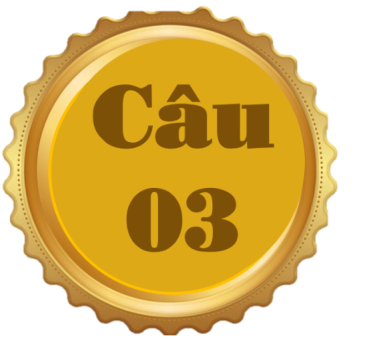 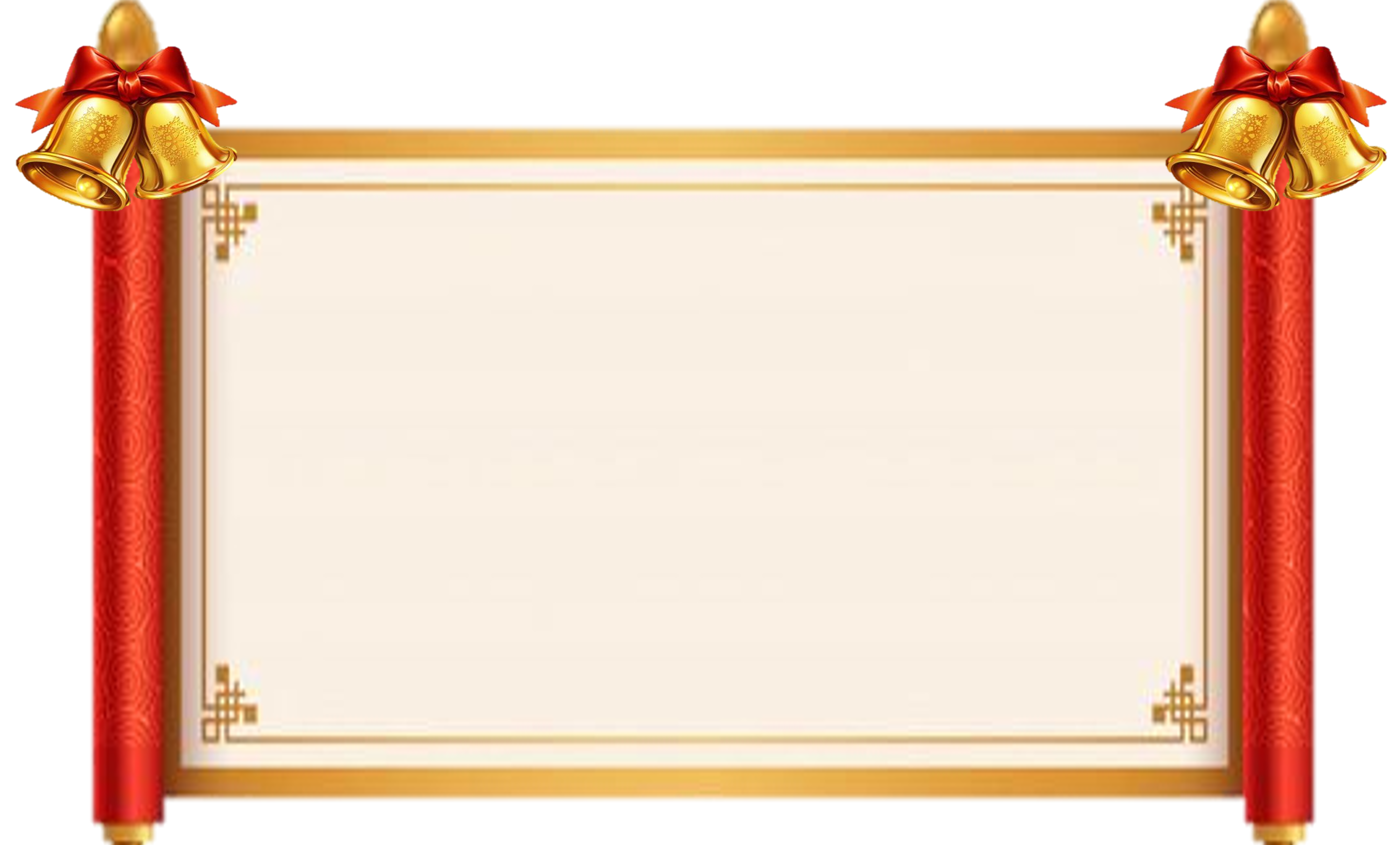 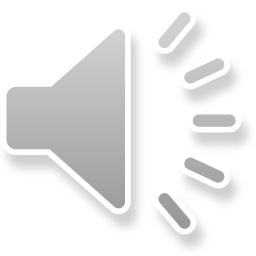 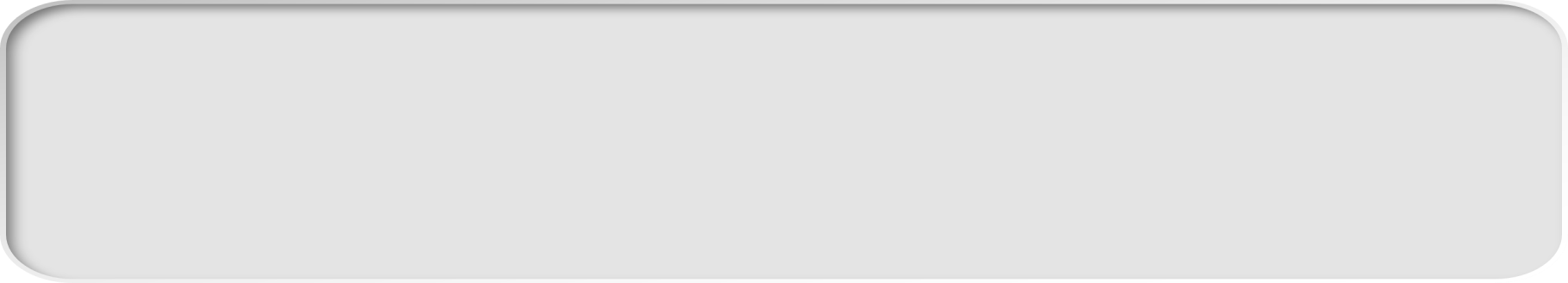 16 gấp 3 lần có kết quả là
B. 32
A. 48
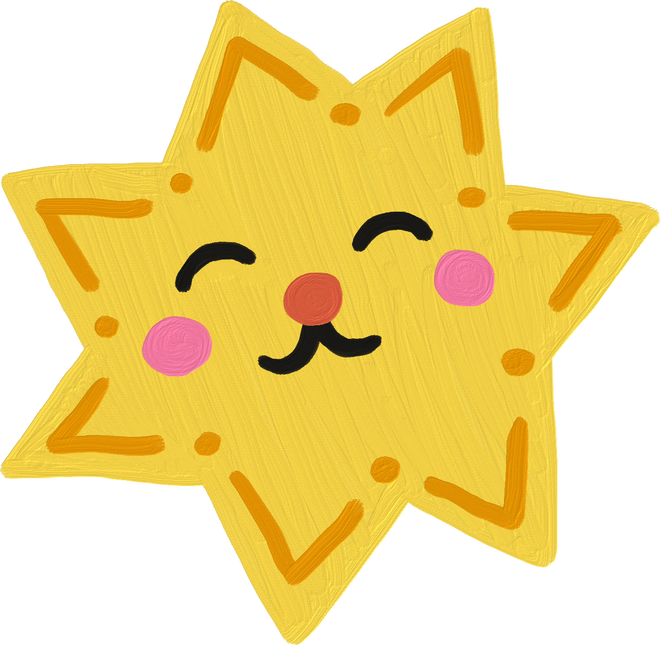 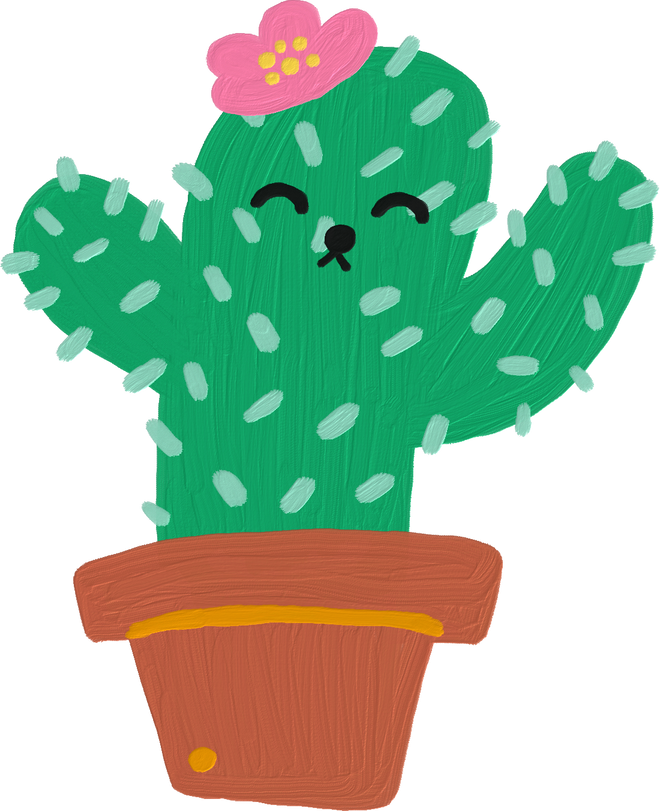 C. 19
D. 56
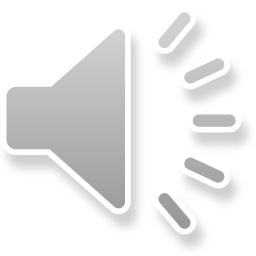 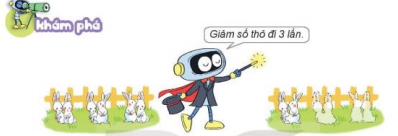 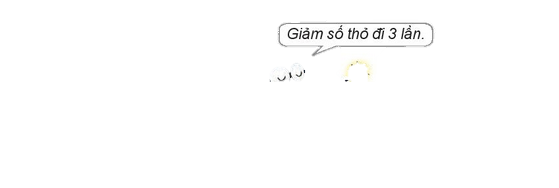 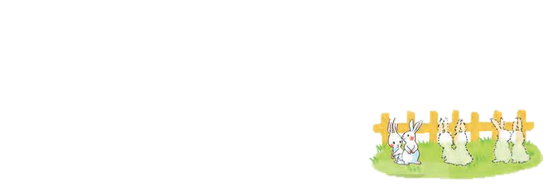 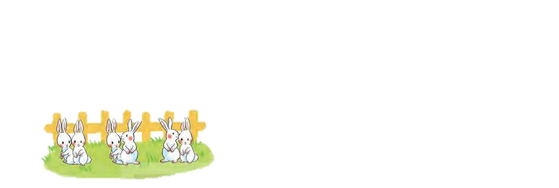 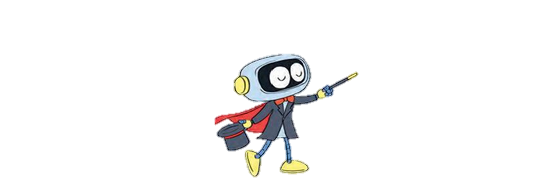 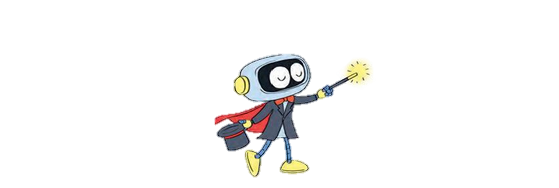 6 : 3 = 2
6 con thỏ giảm đi 3 lần còn 2 con thỏ
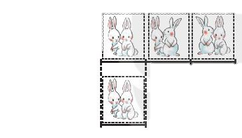 Lúc đầu:
Muốn giảm một số  đi một số lần, ta lấy số đó chia cho số lần.
Muốn giảm một số  đi một số lần ta làm thế nào?
Lúc sau:
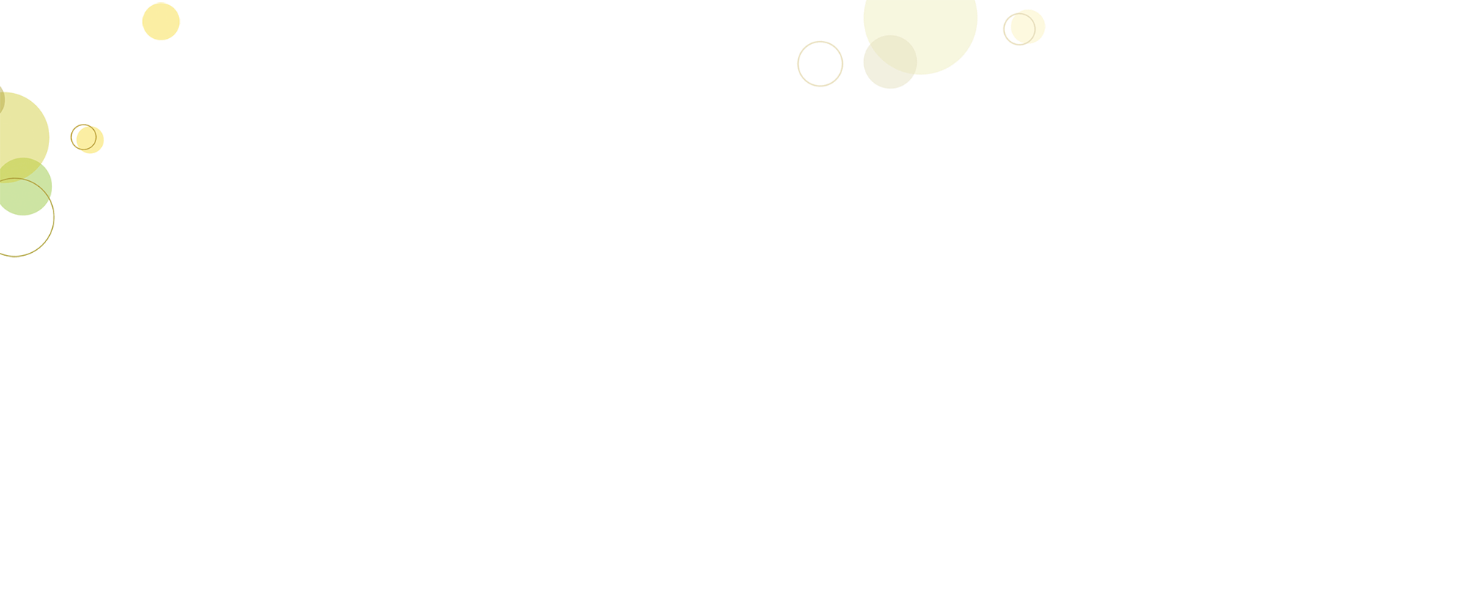 Bài 1:   Số?
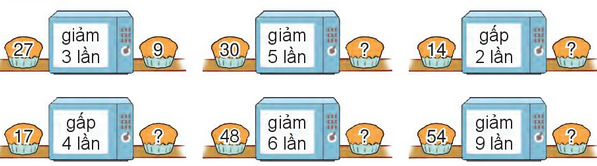 6
28
68
8
6
Kết luận
Giảm một số đi một số lần 
Khi giảm một số 
đi một số lần ta lấy số đó chia cho số lần.
Giảm một số đi một số đơn vị.
Khi giảm một số đi một số đơn vị ta lấy số đó trừ đi số đơn vị cần giảm.
Nam có 42 nhãn vở. Sau khi cho các bạn một số nhãn vở, số nhãn vở
còn lại của Nam so với lúc đầu giảm đi 3 lần. Hỏi Nam còn lại bao nhiêu nhãn vở?
Bài 2:
Bài giải:
Số nhãn vở Nam còn lại là:
42 : 3 = 14 (nhãn vở)
		Đáp số: 14 nhãn vở.
Tóm tắt
42 nhãn vở
Lúc đầu:
Lúc sau:
? nhãn vở
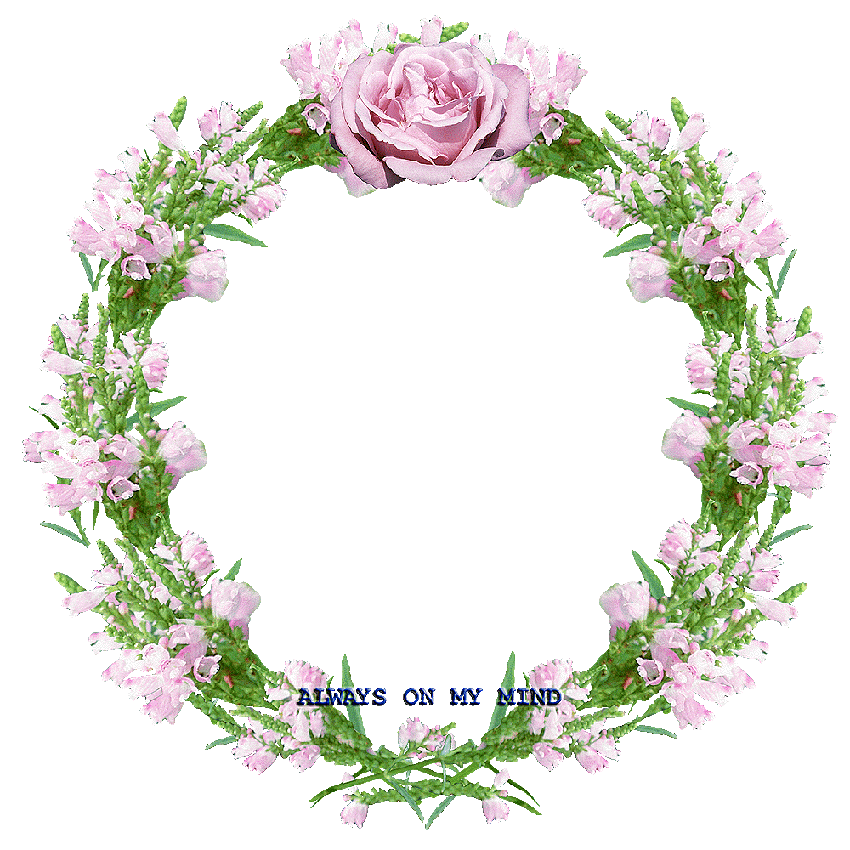 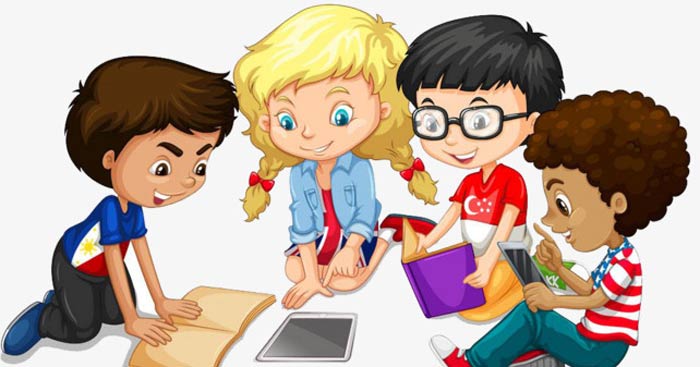 XIN CHÂN THÀNH CẢM ƠN 
QUÝ THẦY CÔ GIÁO VÀ CÁC EM